Методика 
автоматизации и дифференциации звуков с использованием тактильно-кинестетической стимуляции
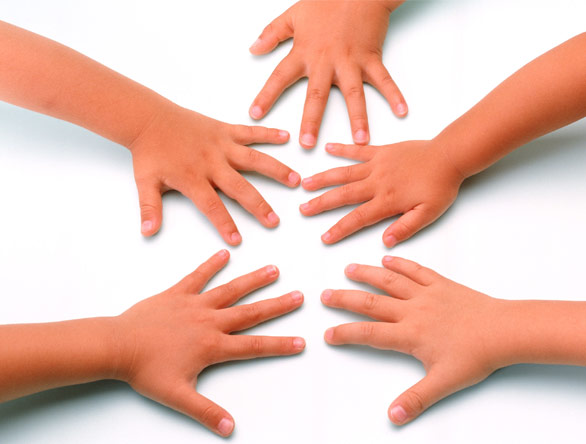 Автор методики – Е.Ф.Архипова

Основной принцип - усиление артикуляционных 
кинестезий и проприорецептивных ощущений 
в органах речи путем включения в коррекционную работу стимуляции рецепторных зон кистей обеих рук
В результате использования методики:
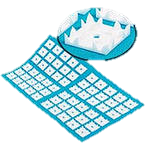 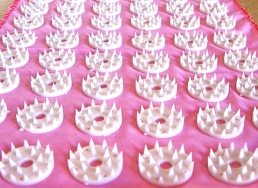 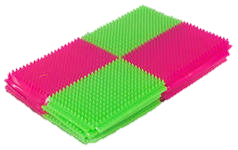 Условия успешной реализации методики
Уточнение артикуляции гласных звуков
Автоматизация звука проводится по 11 модулям(вариантам звукосочетаний):
I модуль. Отдельное произнесение: С…Г (С-согласный, Г-гласный).
II модуль. СГ слитно. Прямой слог. 
III модуль. Г…С  раздельно 
IV модуль. ГС слитно (обратный слог). С- автоматизируемый согласный звук, Г-гласный.
V модуль. ГСГ (интервокальная позиция)Г – гласные, С- автоматизируемый звук.
VI модуль. СГС. С- автоматизируемый звук, Г – гласный звук, С – согласный звук, который в речи ребенка произносится правильно. 
VII модуль. . СГС. С- автоматизируемый звук, Г – гласный звук, С – согласный звук, который в речи ребенка произносится правильно.
VIII модуль. ССГ. Слог со стечением согласных. С- автоматизируемый звук, Г – гласный звук, С – согласный звук, который в речи ребенка произносится правильно.
IX модуль. ССГ. Слог со стечением согласных. С- автоматизируемый звук, Г – гласный звук, С – согласный звук, который в речи ребенка произносится правильно.
X модуль. ГСС. Слог со стечением согласных. С- автоматизируемый звук, Г – гласный звук, С – согласный звук, который в речи ребенка произносится правильно.
XI модуль. ГСС. Слог со стечением согласных. С- автоматизируемый звук, Г – гласный звук, С – согласный звук, который в речи ребенка произносится правильно.
Дифференциация звуков проводится по 11 модулям(вариантам звукосочетаний):
I модуль. Отдельное произнесение: С…Г. 
II модуль. СГ слитно. Повторение пар звукосочетаний. (например: СА-ША)
III модуль. С-Г- изолированное произнесение гласного и согласного. Повторение пар звукосочетаний.
IV модуль. ГС слитно (обратный слог). Повторение пар звукосочетаний.
V модуль. ГСГ (интервокальная позиция). Повторение пар звукосочетаний.
VI модуль. СГС(N). Повторение пар звукосочетаний. В конце каждого звукосочетания стоит звук, который ребенок произносит правильно - С(N).
VII модуль.  (N)СГС. Повторение пар звукосочетаний. В начале каждого звукосочетания стоит звук, который ребенок произносит правильно - С(N).
VIII модуль. СС(N)Г. Повторение пар звукосочетаний, в конструкции которых на первом месте стоит звук, который дифференцируется с оппозиционными.
IX модуль. (N)ССГ. Повторение пар звукосочетаний. Дифференцируемый звук стоит в середине.
X модуль. ГС(N)С. Повторение пар звукосочетаний. Дифференцируемый звук стоит в конце звукосочетания.
XI модуль. ГСС(N). Повторение пар звукосочетаний. Дифференцируемый звук находится в середине звукосочетания.
Спасибо за внимание!